সবাইকে শুভেচ্ছা
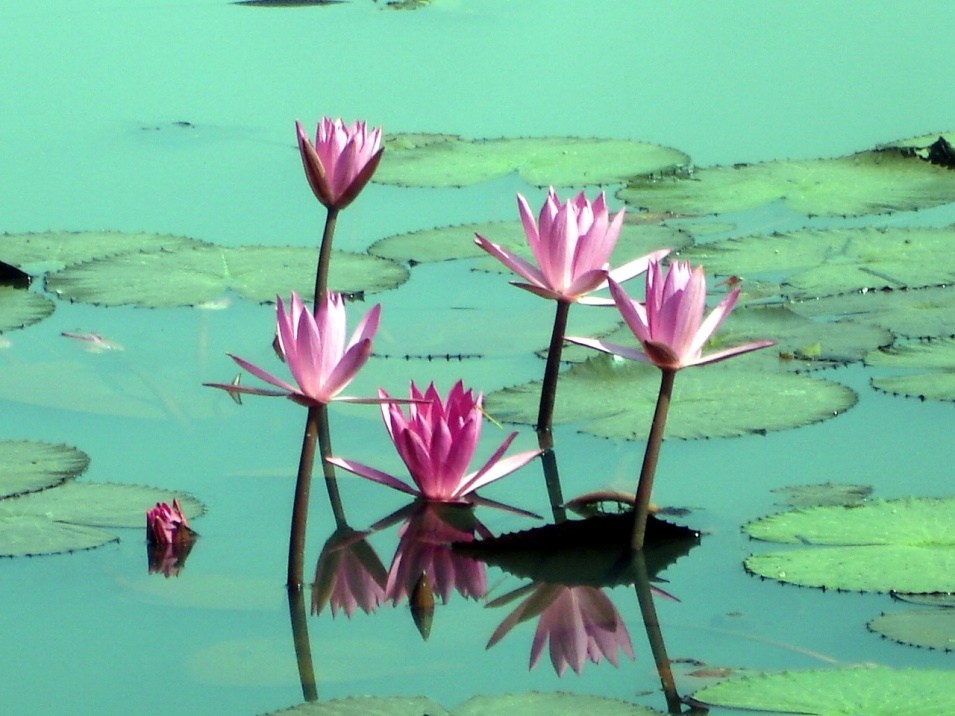 সুব্রত কুমার কুন্ডু
প্রভাষক (আইসিটি)
সরকারি ভাংগুড়া ইউনিয়ন উচ্চ বিদ্যালয় ও কলেজ
মোবা নং : ০১৭২২-৪০৩৪১০
ইমেইল : subrato066@gmail.com
শ্রেণিঃ একাদশ
বিষয়ঃ তথ্য ও যোগাযোগ প্রযুক্তি
অধ্যায়ঃ দ্বিতীয়
অধ্যায়ের নামঃ কমিউনিকেশন সিস্টেমস ও 			 কম্পিউটার নেটওয়ার্কি
সময়ঃ ৫০ মিনিট
তারিখঃ ১0/০৮/২০১৯ইং
কো-এক্সিয়াল ক্যাবল
শিখনফল
এই পাঠ শেষে শিক্ষার্থীরা…
কো-এক্সিয়াল ক্যাবল কি তা বলতে পারবে;
কো-এক্সিয়াল ক্যাবল এর  প্রকারভেদ জানতে পারবে;
কো-এক্সিয়াল ক্যাবল এর গঠন সম্পর্কে জানতে পারবে;
কো-এক্সিয়াল ক্যাবল এর সুবিধা ও অসুবিধা ব্যাখ্যা করতে পারবে;
কো-এক্সিয়াল ক্যাবল এর ব্যবহার ব্যাখ্যা করতে পারবে।
কো-এক্সিয়াল ক্যাবল
কো-এক্সিয়াল ক্যাবল দুটি পরিবাহী ও অপরিবাহী পদার্থের সাহায্যে তৈরি করা হয়। LAN  (Local Area Network ) এ ব্যবহৃত ক্যাবল হচ্ছে কো-এক্সিয়াল ক্যাবল।
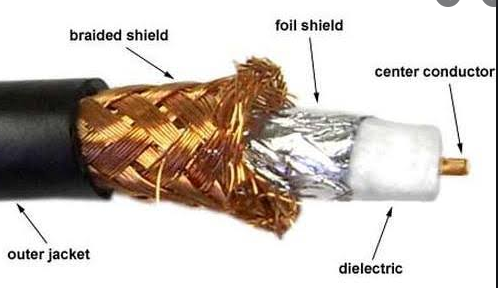 কো-এক্সিয়াল ক্যাবল এর অংশ
কো-এক্সিয়াল ক্যাবলের চারটি অংশ রয়েছে। অংশগুলো হলো-
কো-এক্সিয়াল ক্যাবল এর কাজ
প্লাস্টিকের জ্যাকেট ভিত্তি হিসেবে কাজ করে এবং এটি কেন্দ্রীয় কন্ডাক্টরকে EMI (Electric Magnetic Interference)  থেকে রক্ষা করে। কপার তারের মধ্যদিয়ে ডেটা তরঙ্গ আকারে পরিবাহিত হয় তাই EMI  এর প্রভাব বেশি থাকে। তামার তারের জালি বাইরের ইলেকট্রিক ইন্টারফারেন্স (ব্যতিচার) থেকে বিদ্যুৎ অপরিবাহী অংশকে রক্ষা করে, ফলে সিগন্যাল ঠিকমতো চলতে পারে। প্লাস্টিকের জ্যাকেটটিকে অন্তঃস্থ কন্ডাক্টরের সংস্পর্শ থেকে পৃথক করার জন্য এদের মাঝে একটি ইনসুলেশন লেয়ার থাকে। এটি তারকে ঘিরে প্লাস্টিকের ফোমের ইনসুলেশন দিয়ে জড়ানো থাকে। তামার তারের কেন্দ্রীয় অংশ কো- এক্সিয়াল ক্যাবলের কেন্দ্র দিয়ে অতিক্রম করে। এটিকে বিদ্যুৎ অপরিবাহী অংশ দিয়ে মোড়ানো থাকে। ডেটা ট্রান্সফার রেট তারের দৈর্ঘ্যের উপর নির্ভর করে।
একক কাজ
সময়- ৩ মিনিট
কো-এক্সিয়াল ক্যাবল এর কয়টি অংশ ও কি কি তা লিখ।
কো-এক্সিয়াল ক্যাবল প্রকারভেদ
থিননেট
এ ক্যাবলের ব্যাস ০.২৫ ইঞ্চি এবং রিপিটার ছাড়া ১৮৫ মিটার পর্যন্ত দূরত্বে ডেটা পাঠাতে পারে। একে ১০ base ২ বলা হয়। এখানে ১০ হল ব্যান্ডউইথ (১০ Mbps ) এবং ২ ক্যাবলের দৈর্ঘ্য (২০০ মিটার)।
থিকনেট
রিপিটার ছাড়া ৫০০ মিটার পর্যন্ত দূরত্বে ডেটা ট্রান্সফার করতে পারে। একে ১০ base ৫ বলা হয়। এক্ষেত্রে ডেটা ট্রান্সফার রেট ১০০ Mbps হতে ২  Gbps পর্যন্ত হতে পারে।
জোড়ায়  কাজ
থিকনেট ও থিননেট ক্যাবলের মধ্যে পার্থক্য লিখ ।
কো-এক্সিয়াল ক্যাবল এর সুবিধা
দলীয় কাজ
কো-এক্সিয়াল ক্যাবল কমিউনিকেশন ব্যবস্থা কেমন হতে পারে, তার একটি নমুনা তৈরি করো।
পাঠ মূল্যায়ন
১। কো-এক্সিয়াল ক্যাবলে অপরিবাহী লেয়ার থাকে কতটি?
    (ক) ১ 			(খ) ২
    (গ) ৩		              (ঘ) ৪ 
২। কো-এক্সিয়াল ক্যাবলে কতদূর ডেটা ট্রান্সফার করা যায়?
    (ক) ১ কি.মি		(খ) ২কি.মি
    (গ) ৩কি.মি	              (ঘ) ৪কি.মি
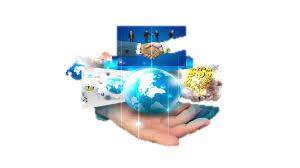 ধন্যবাদ